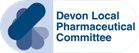 Services update
October 2022
How to maximise your pharmacy income and ensure your patients are being supported through delivery of nationally commissioned services



Updates
Services
DMS – Smoking Cessation – GP CPCS
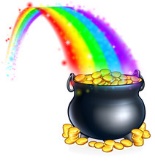 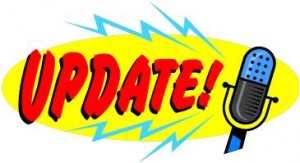 DMSEssential service
All trusts in Devon are live and sending referrals to pharmacies via PharmOutcomes
They have recently agreed to expand referral categories to include all high risk, rather than just those on blister packs
DMS - challenges
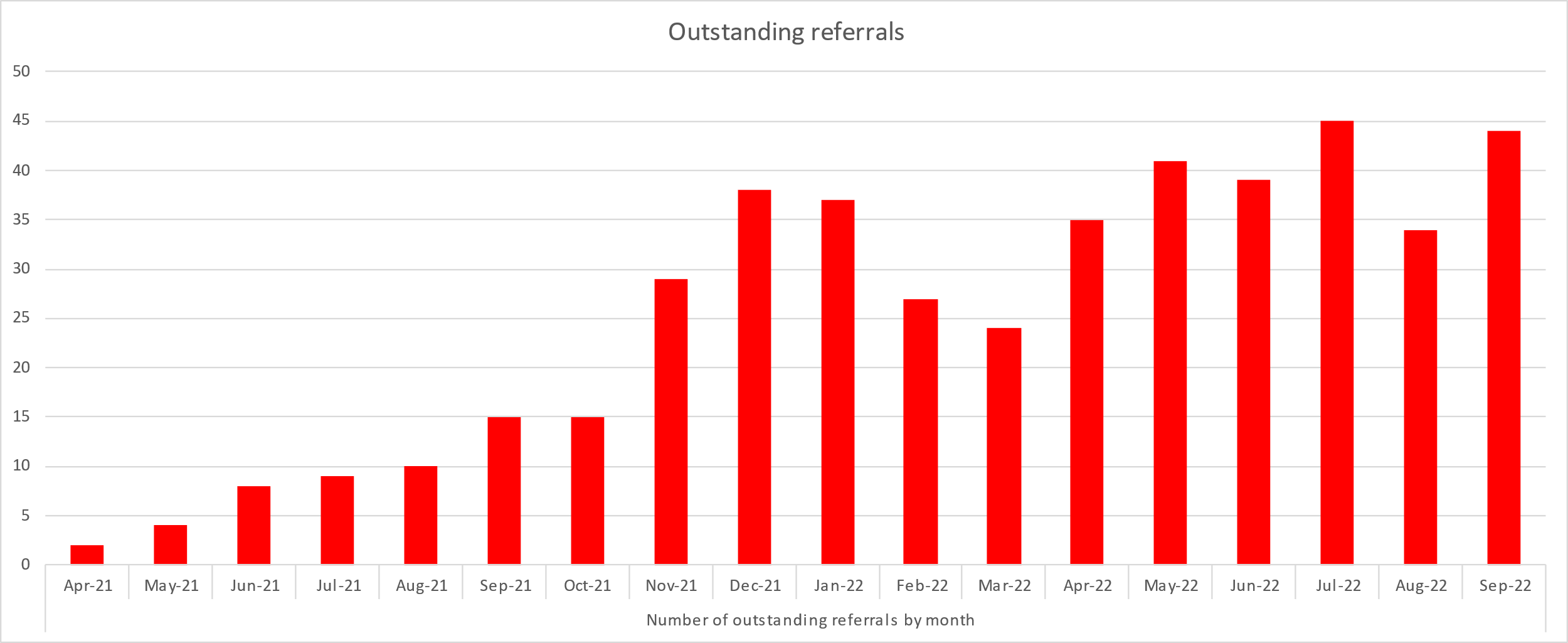 RECORDING
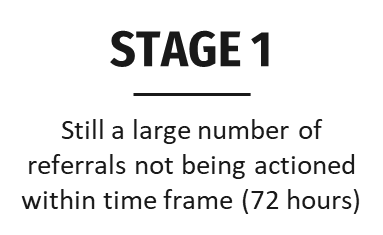 Anecdotal feedback that some pharmacies are printing from PO, then adding to MYS, skipping logging data on PO
Smoking Cessation ServiceAdvanced service
RDUH (formerly RD&E) are now live with the service
They will start sending referrals to you once you have completed the Smoking Cessation Advanced Service - state of readiness survey on PharmOutcomes (if you are signed up and registered to provide)
The other trusts in Devon are all expected to go live in Q3 (Oct – Dec 2022)
Initially the trusts will be sending referrals to you via NHS Mail – the same route that GP CPCS referrals are sent to you – please ensure you are checking your inbox regularly 
Currently there are 58 contractors signed up and coverage across Devon is patchy
Smoking Cessation Service - challenges
SIGN UP
TEAM
TRAINING
MULTIPLES
NOTICE
Central sign up, teams unaware
Not all team members aware
28 days notice required to withdraw from service
All pharmacists need to complete (100% hours)
Signed up but no training or equipment in place
GP CPCS
GP CPCS - challenges
CLOSURES
REFERRALS
CONTACT
Patients not being contacted within the agreed 4 hours
Driving lack of confidence with GP practices & patients
Referrals not being picked up - should be checking NHS mail 3 times a day
INFO
LOCUMS
Need to complete full, contemporaneous notes on PO
Locums can & should deliver the service – it’s a minor illness consultation